Тайга
Группа «Тайганята»
Ученики 4 «Б» класса
План
1 Географическое положение.
2 Климат.
3 Почвы.
4 Растительный мир: особенности.
5 Животный мир: особенности.
7 Интересные факты.
Географическое положение.
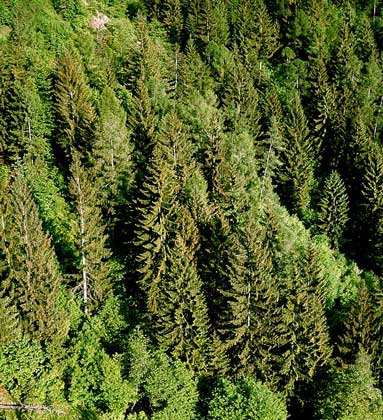 Самая большая по площади природная зона России.
Её ширина в Европейской части достигает 800 километров, а в Западной и Восточной Сибири — 2150 километров.
Располагается в северной субарктической влажной географической зоне.
Климат
Климат в зоне тайги с теплым летом и суровой зимой. Средняя температура июля выше 10°, но не выше 20°; средняя температура января до —30° и ниже , до —50° в Восточной Сибири; абсолютные минимумы температуры до —68°. Осадков 300— 600 мм в год с максимумом летом.
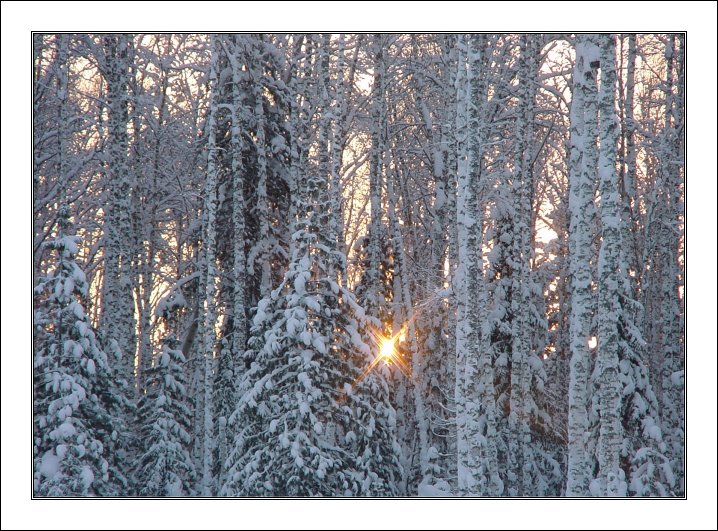 Почвы
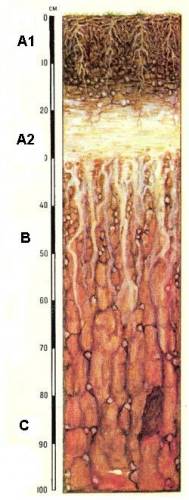 Почвы изменяются при движении с севера на юг. В её северной части распространены дерново-подзолистые, в южной - серые лесные почвы.
Представители зоны лесов
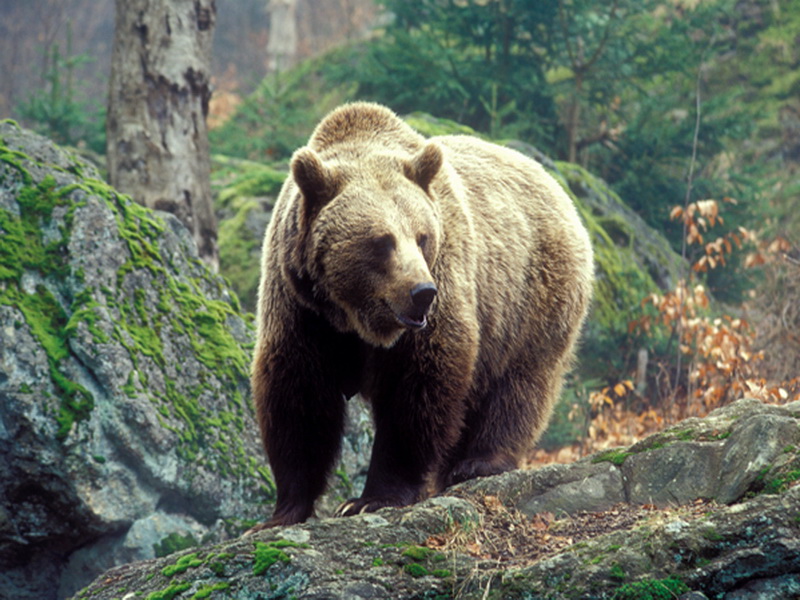 Бурый медведь является одним из самых крупных хищников. Средние размеры бурого медведя 2,5-3 метра.Бурый медведь — любитель ночного времени. В спячку впадает примерно с ноября. Спят медведи всю зиму, а это — около 200 дней.
Обитатели зоны тайги
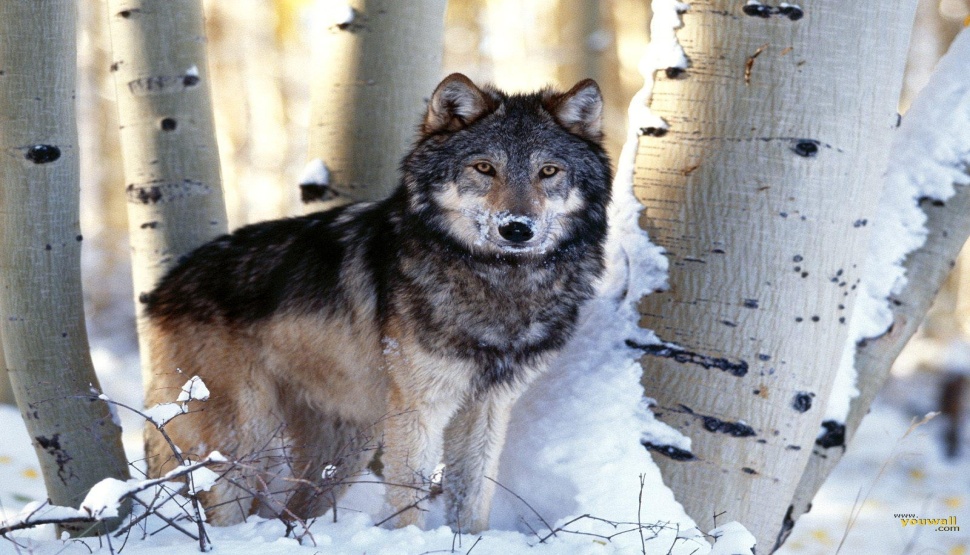 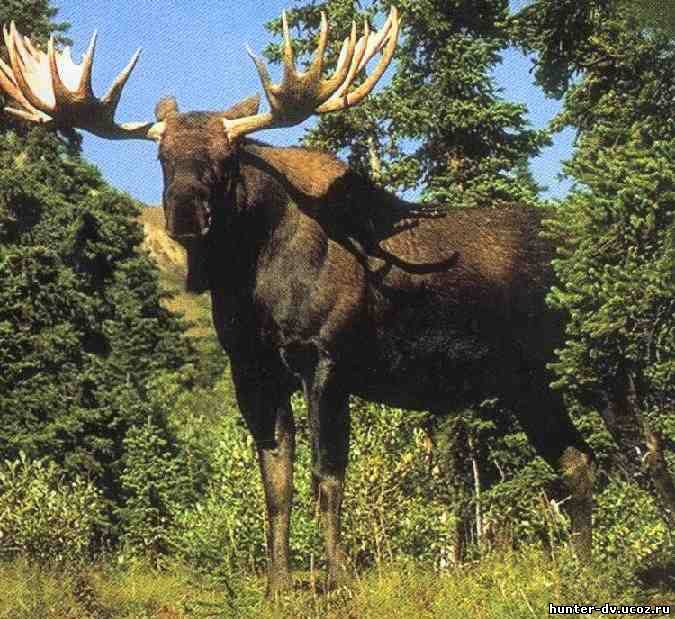 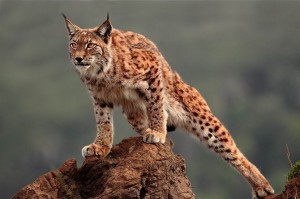 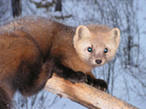 Растительный мир тайги
Тайга характеризуется преобладанием хвойных лесов из ели, пихты, лиственницы, сосны, в том числе кедровой
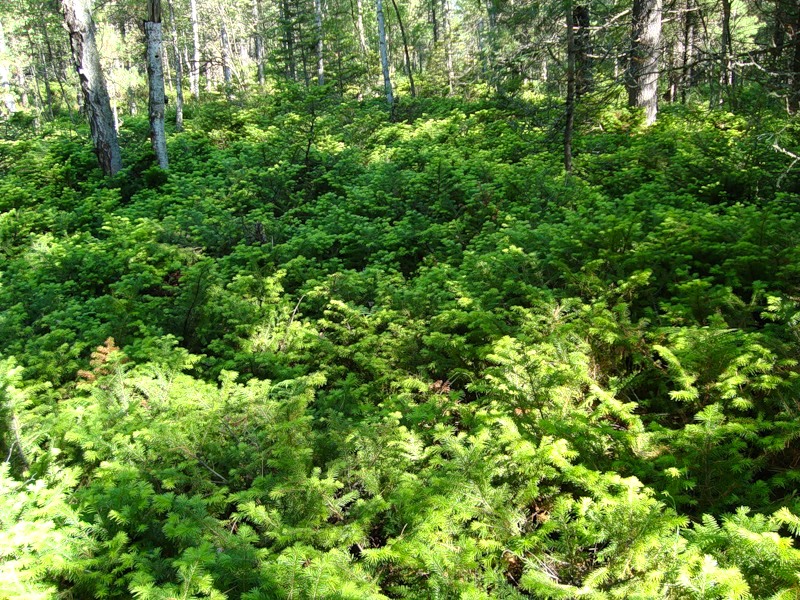 Растения тайги
1 — ель; 2 — пихта; 3 — лиственница; 4 — можжевельник; 5 — черника; 6 — кислица
Самое долговечное дерево
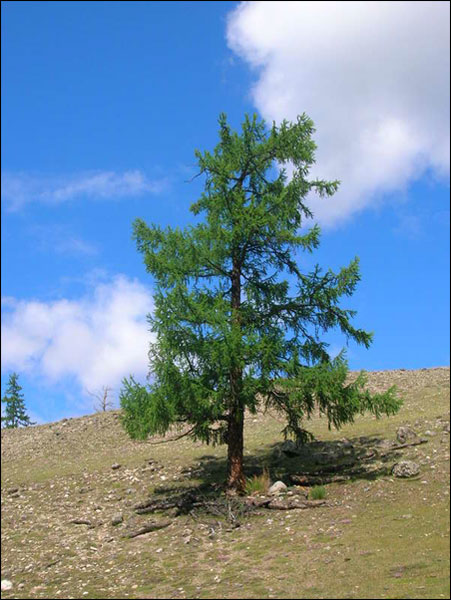 Лиственница живёт до 900 лет. Самое распространённая порода дерева в России. Она приспособилась к условиям тайги (суровая зима, вечная мерзлота): 
сбрасывает хвою на зиму, 
корни находятся в поверхностном слое почвы.
Чемпионы тайги
Самое долговечное дерево- лиственница;
Самое высокое дерево-кедр;
Самое распространённое дерево-сосна;
Самое красивое, новогоднее дерево-ёлочка.